МАТЕМАТИКА
3.РАЗРЕД
Дијељење бројем 8
Да поновимо!
Подијелити неки број са 8 значи умањити тај број 8 пута. Ако познајемо таблицу множења са 8, лако ћемо и дијелити са 8.

     Дијељење можемо провјерити множењем.
ТАБЛИЦА ДИЈЕЉЕЊА БРОЈЕМ 8
8 : 8 =  1
16 : 8 =  2
24 : 8 =  3
32 : 8 =  4
40 : 8 =  5
48 : 8 =  6
56 : 8 =  7
64 : 8 =  8
72 : 8 =  9
 80 : 8 = 10
Примјер 1
16 : 8 = ?                                                                    
 Ово рачунамо тако што ћемо од броја 16 одузети број 8 онолико пута све док не дођемо до нуле.
       16 – 8 = 8
         8 – 8 = 0       или краће  кориштењем  таблице       множења   са 8.
       Овако:                 16 : 8 = 2  јер је 2 ⸱ 8 = 16
Примјер 2
24 бомбона треба распоредити на 8 гомилица. Како ћемо то урадити?

       24 - 8= 16
      16 – 8 = 8                  
       8 – 8 = 0 
  или 24 : 8 = 3 јер је 3 ⸱ 8 = 24
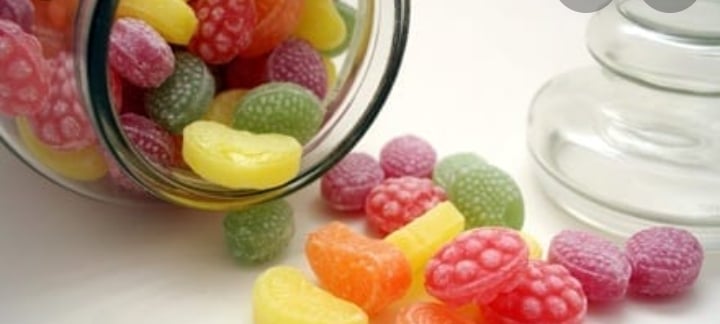 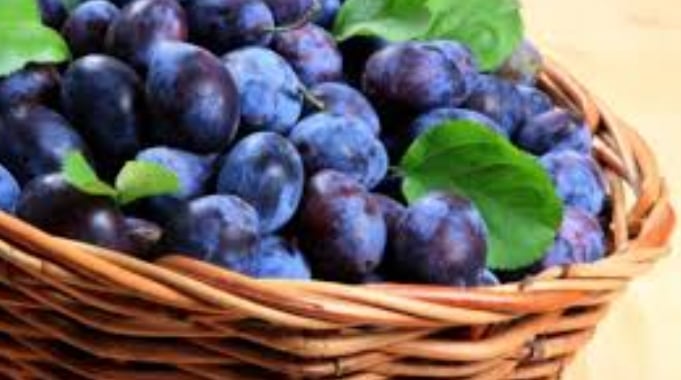 Примјер 3
Бака је донијела 40 шљива за осморо своје унучади. По колико шљива ће добити свако унуче?

     Рјешење:        40 : 8 = 5         јер је 5 ⸱ 8 = 40
     Одговор:     Свако унуче ће добити по 5 шљива.
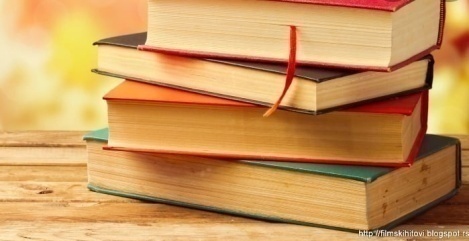 А сада покушајте ви.
Задатак 1

На 8 полица  потребно је распоредити 32 књиге. По колико књига ће бити на свакој полици?

  Рјешење:    32 : 8 = 4     јер је    4 ⸱ 8 = 32
 
  Одговор: На свакој полици ће бити распоређене по 4 књиге.
Задатак 2
Који број добијемо ако 8 пута умањимо број 72?

Рјешење:  72 : 8 = 9             

Одговор: Добили смо број 9.
Задатак за самосталан рад
У уџбенику “Математика” урадити други, седми и осми задатак на страни 83.
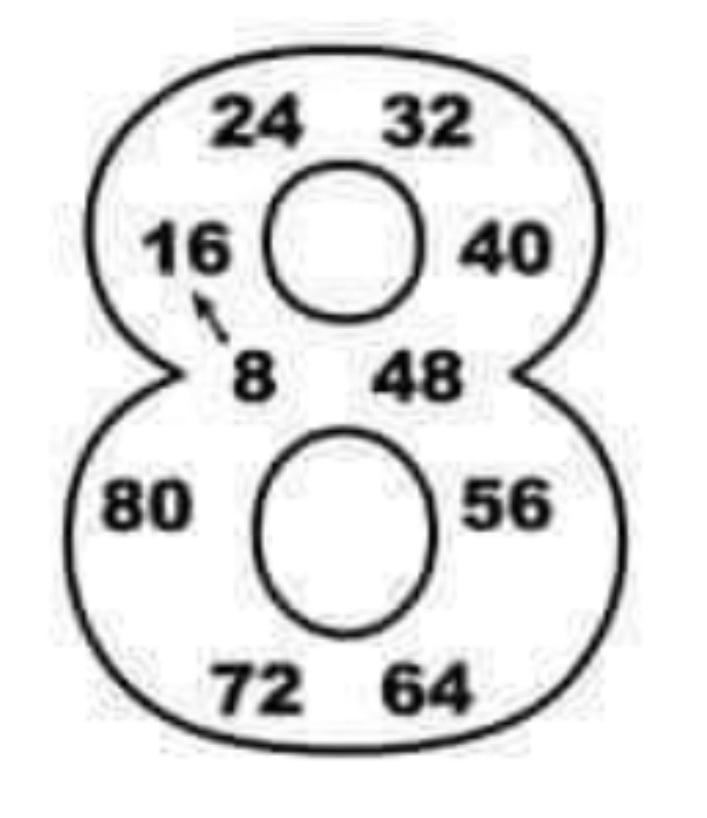